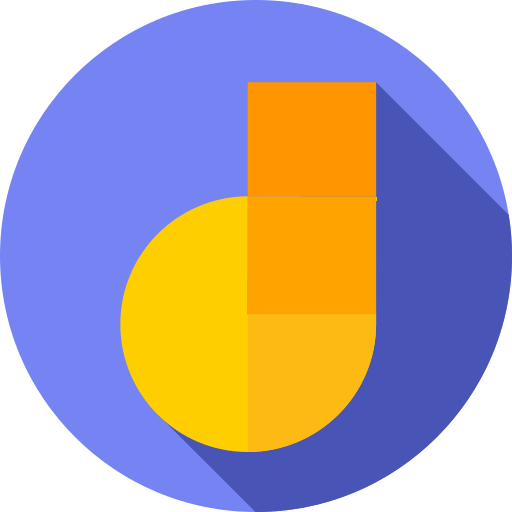 Using Jamboard to create a Stakeholder Engagement Strategy
Locate the Stakeholder Analysis Tool Under “Identify a Leadership Team…”
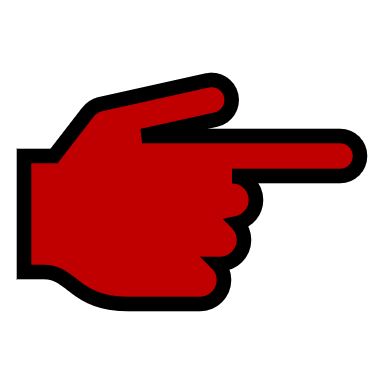 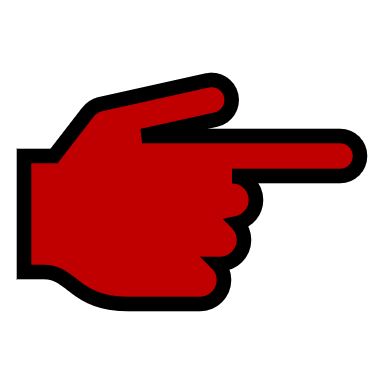 Once you’ve navigated to the JamBoard, click the three dots at the top
Click on “Make a Copy” to use this Jamboard for your Ecosystem
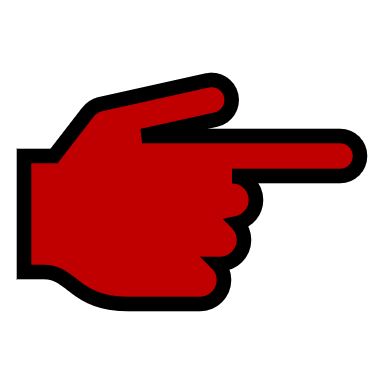 You can now Use the Tools Bar to Create Stickies, Write Notes, and Draw
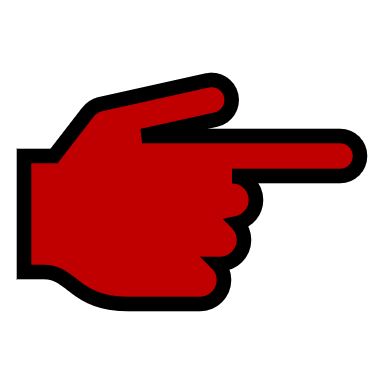 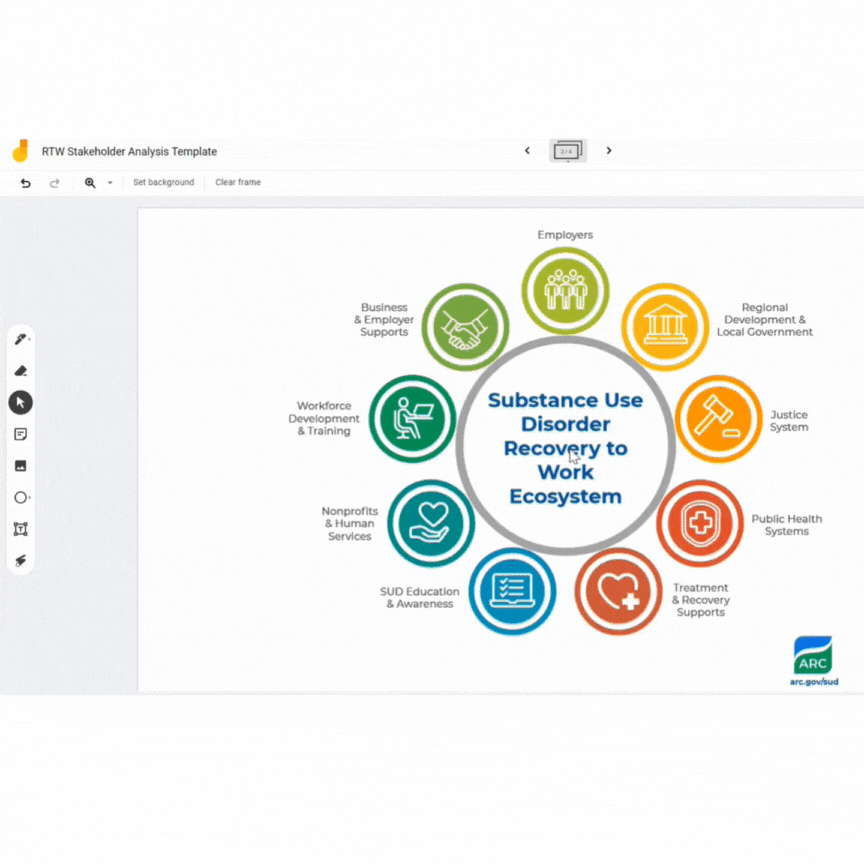 You can Create new Sticky Notes and Categorize them by Function
click here for examples of the types of organizations in each category
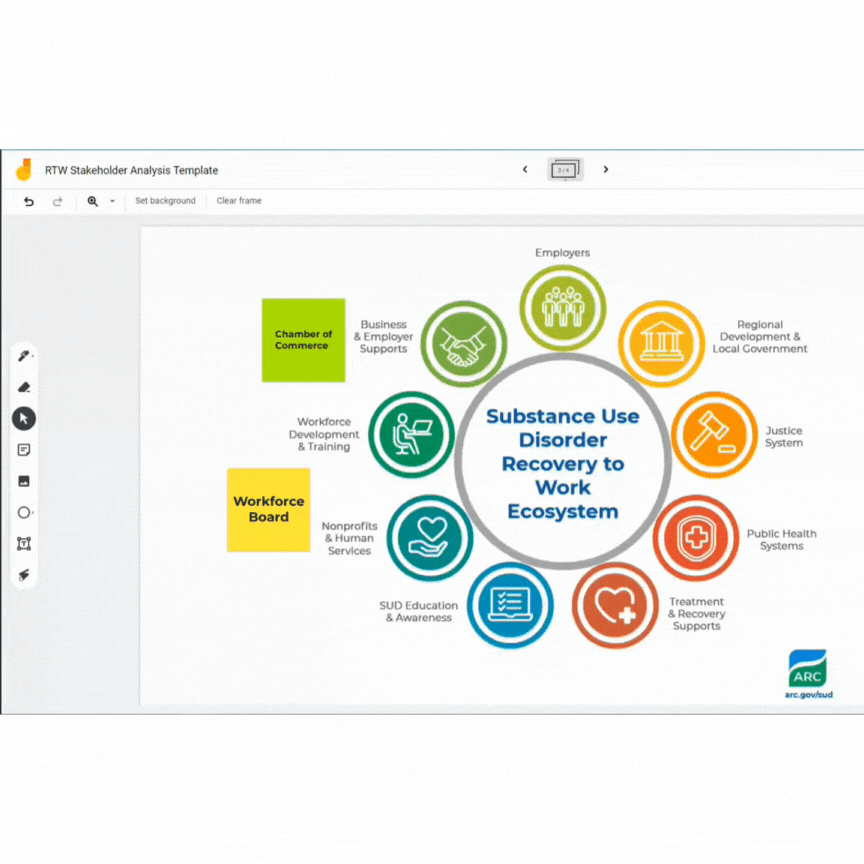 On the Next Page, you can Copy and paste the Stickies and Place them in the Matrix
You can copy the Sticky by using the 
“CTL + C” command on your keyboard. Then, paste your sticky to the next page with the “CTL +V” command
Click Here to Access the Jamboard!
https://jamboard.google.com/d/1rdf9zhAYVJpwtPsxgqaNy40eHFifoPFHTnha2TviQfU/edit?usp=sharing